Difusão de Ar
Difusão por deslocamento (Displacement)
Difusão por deslocamento
A difusão de ar por deslocamento é um método de condicionar o espaço ocupado sem provocar mistura do ar insuflado com o ar ambiente.
Como se consegue? Baixas velocidades e baixa turbulência no ar insuflado.
O que se consegue? Maior qualidade do ar interior e menor nível de ruído.
Princípio de funcionamento
Principais diferenças
Em relação ao sistema tradicional  por mistura
Difusor colocado a nível do solo.
Menores diferenciais de temperatura (Tins-Tamb) máximo = -6ºC
Menores velocidades do ar e menor turbulência
A temperatura aumenta com a altura
Desempenho acústico superior
Aplicação - parâmetros
Exemplo de um escritório – onde colocar os difusores?
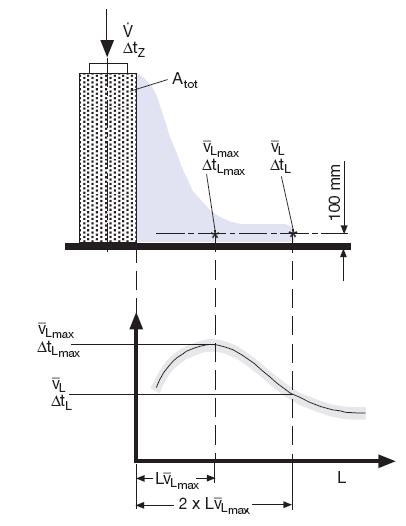 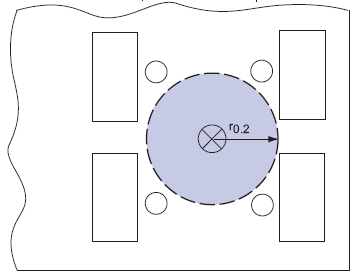 Aplicação - parâmetros
Existe uma zona a partir da qual a velocidade do ar é inferior a 0.2 m/s – zona adjacente
Estudos realizados pelo Prof. Krühne prestam grande apoio ao dimensionamento de sistemas deste tipo
Número de Krühne:


C=
.
.
Q (kW)
0.16     Auditórios
0.25     Escritórios pequena carga
0.4        Escritórios grande carga
V (m3/h) =                               x C
0.335 x ∆tr
Aplicação - exemplos
Aplicação - exemplos
Aplicação - exemplos
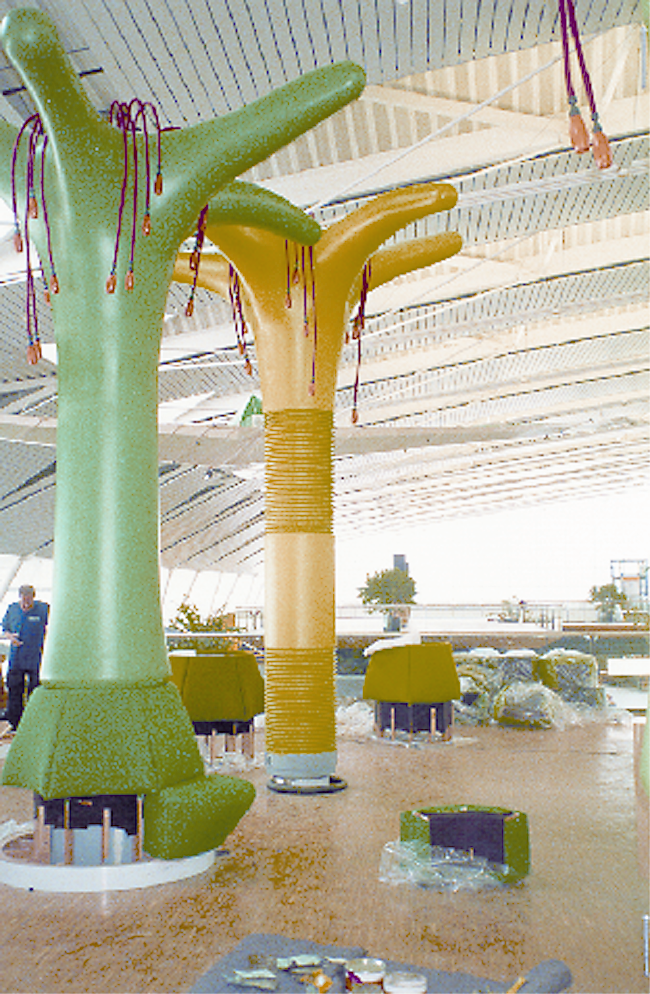 Aplicação - exemplos
Aplicação - exemplos
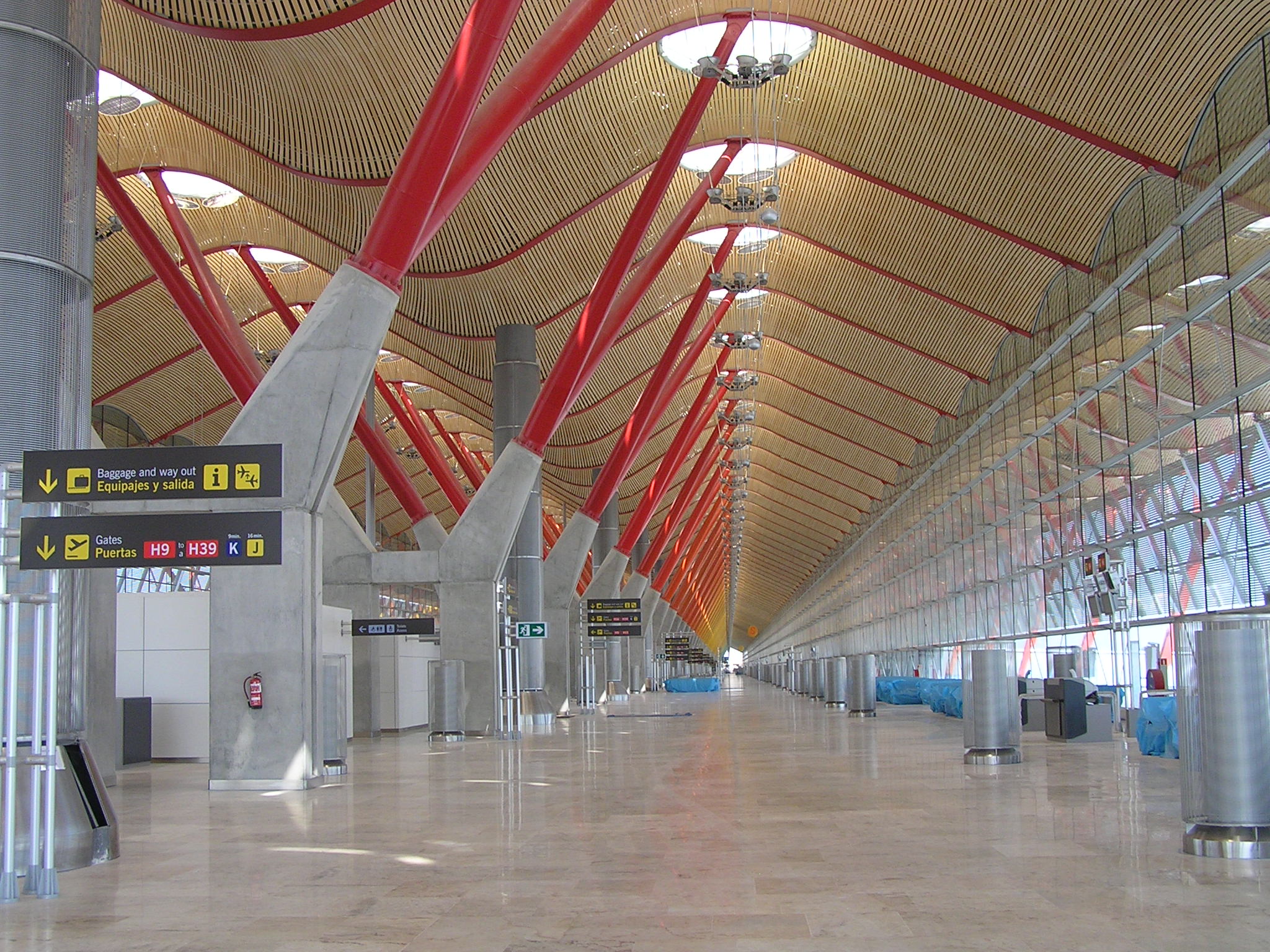 Aplicação - exemplos
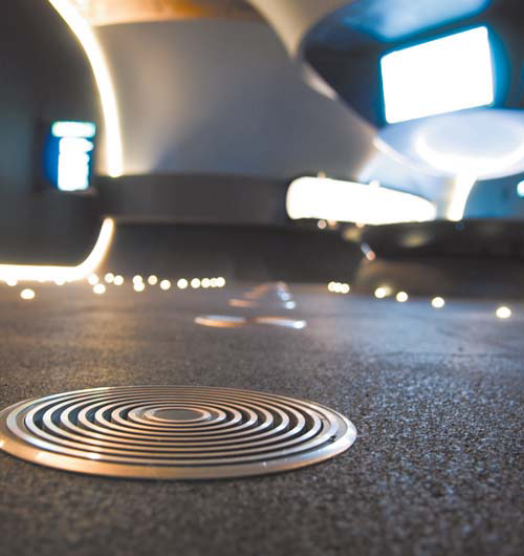 Aplicação - variantes
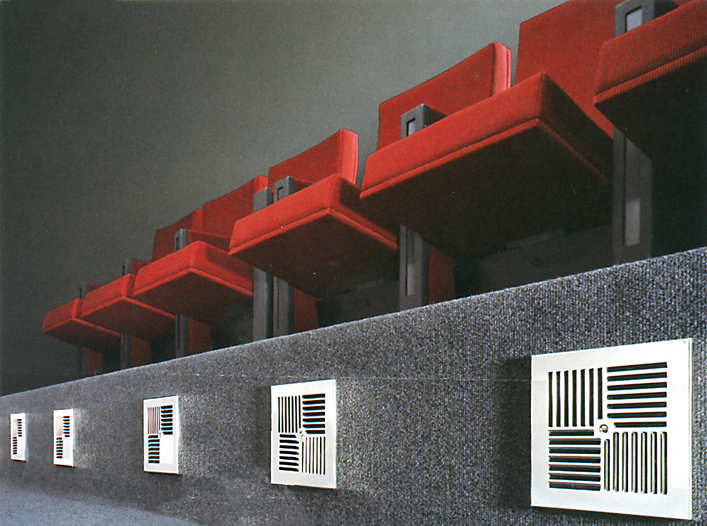 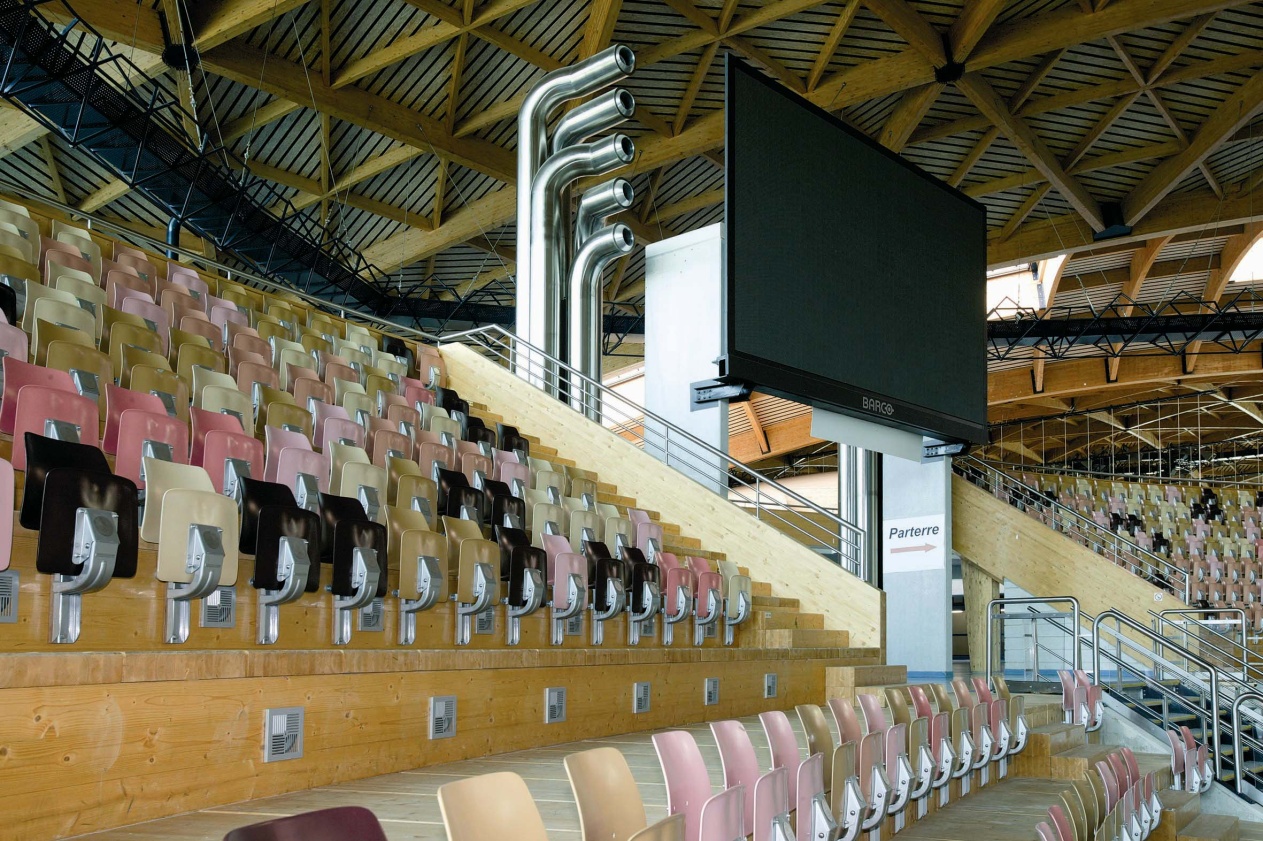 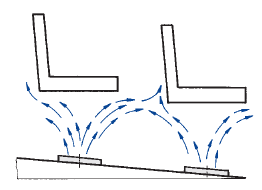 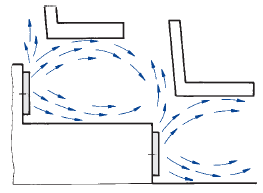 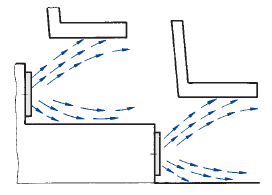 Conclusões
Para espaços com um pé direito alto apenas se torna necessário insuflar ar onde as pessoas estão
Menor pressão disponível no ventilador para o ar tratado chegar à zona ocupada
Retorno deve ser feito sempre por cima
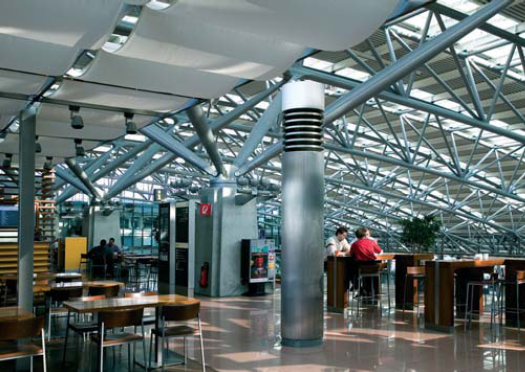 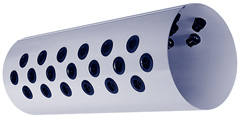 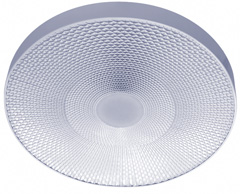 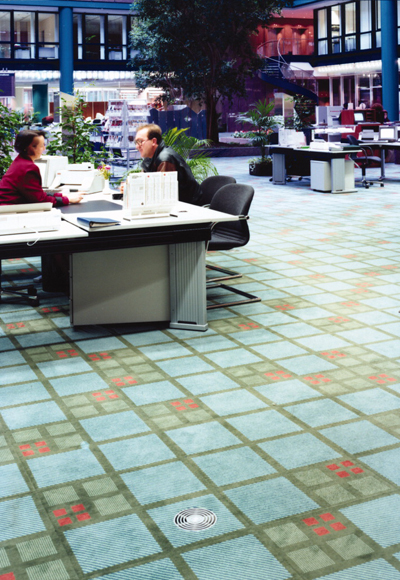 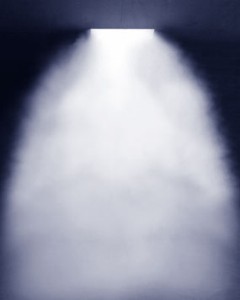 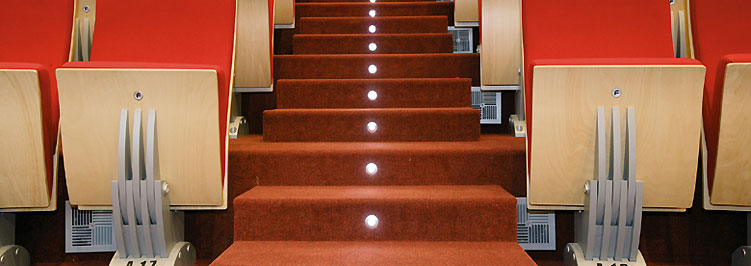